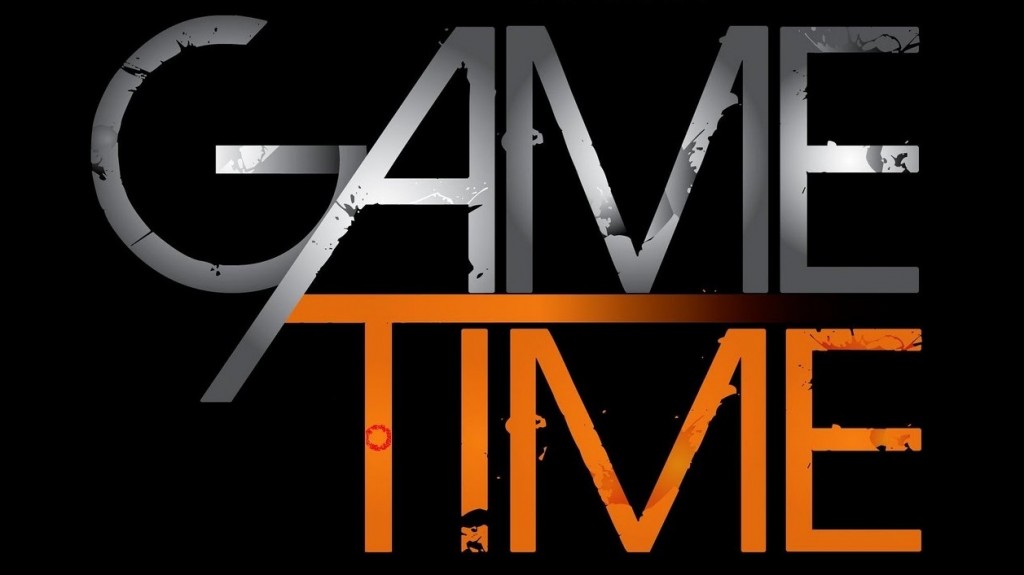 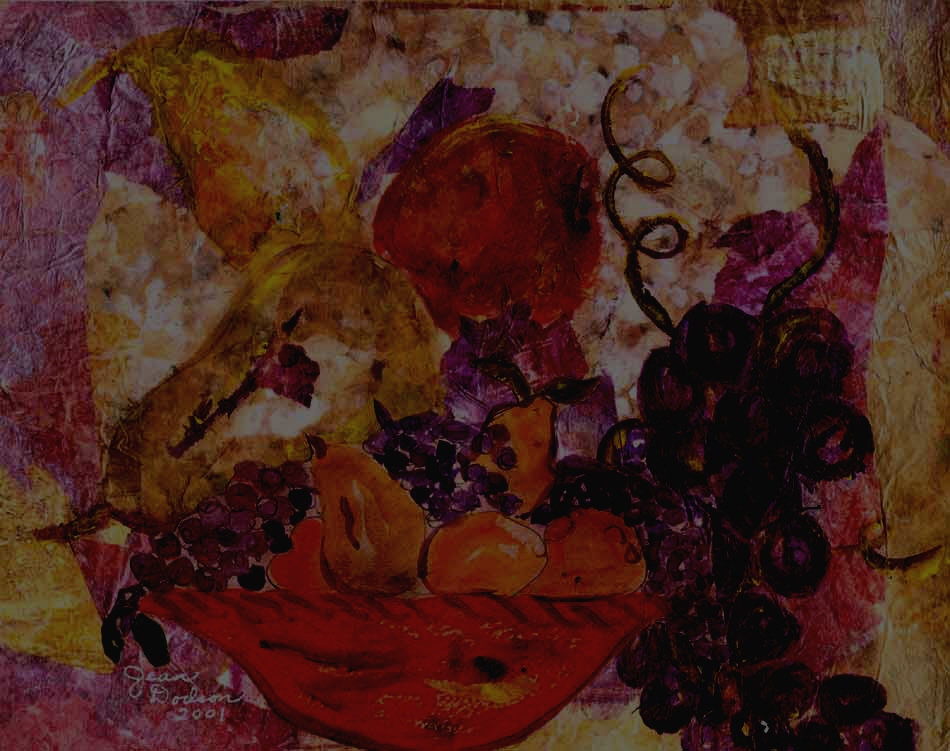 Know Your Fruit
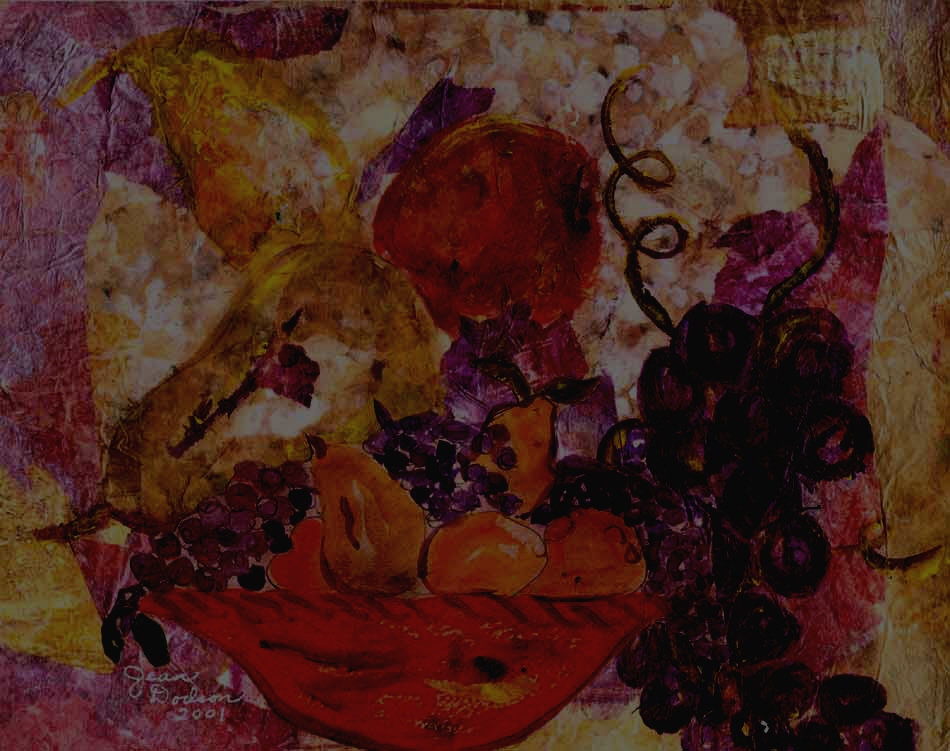 Know Your Fruit
Lime
Kiwi
Honeydew
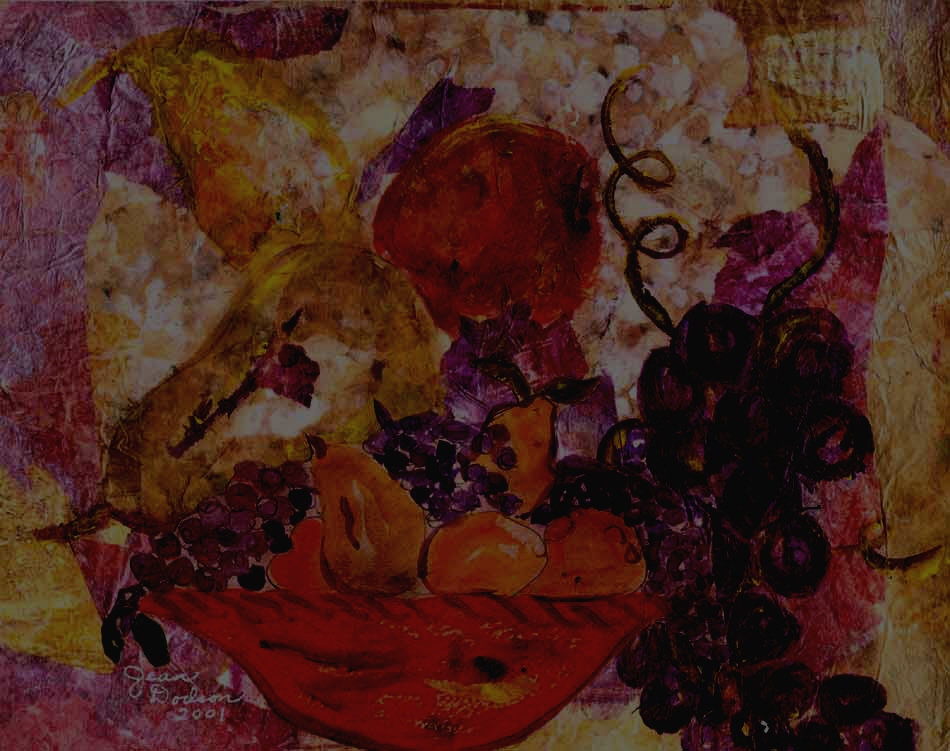 Know Your Fruit
Lime
kiwi
Honeydew
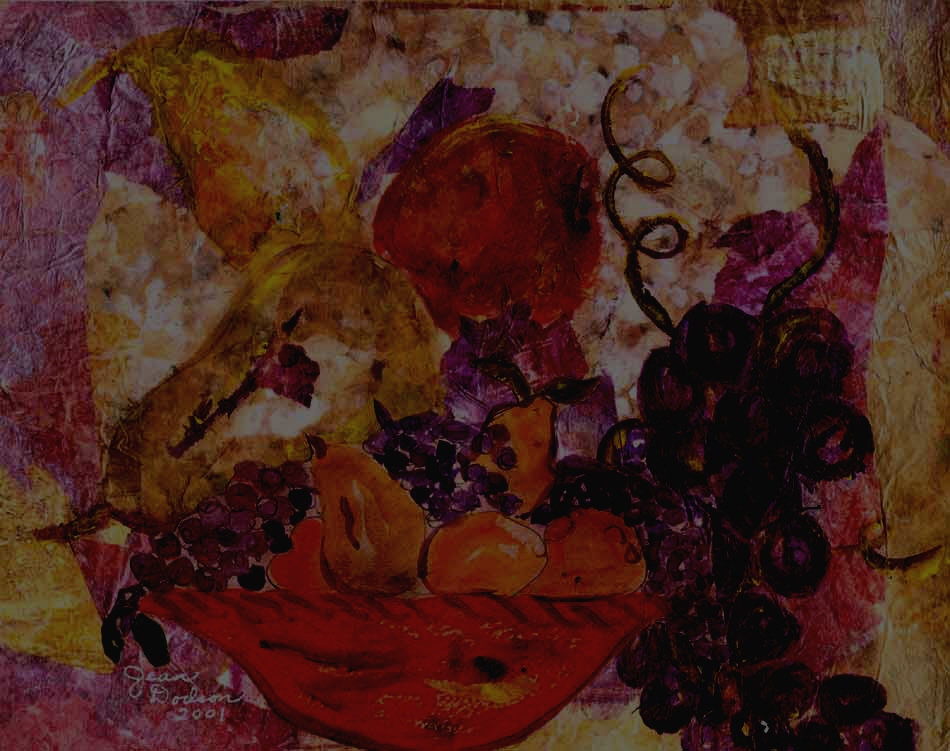 Know Your Fruit
Papaya
Cantaloupe
Squash
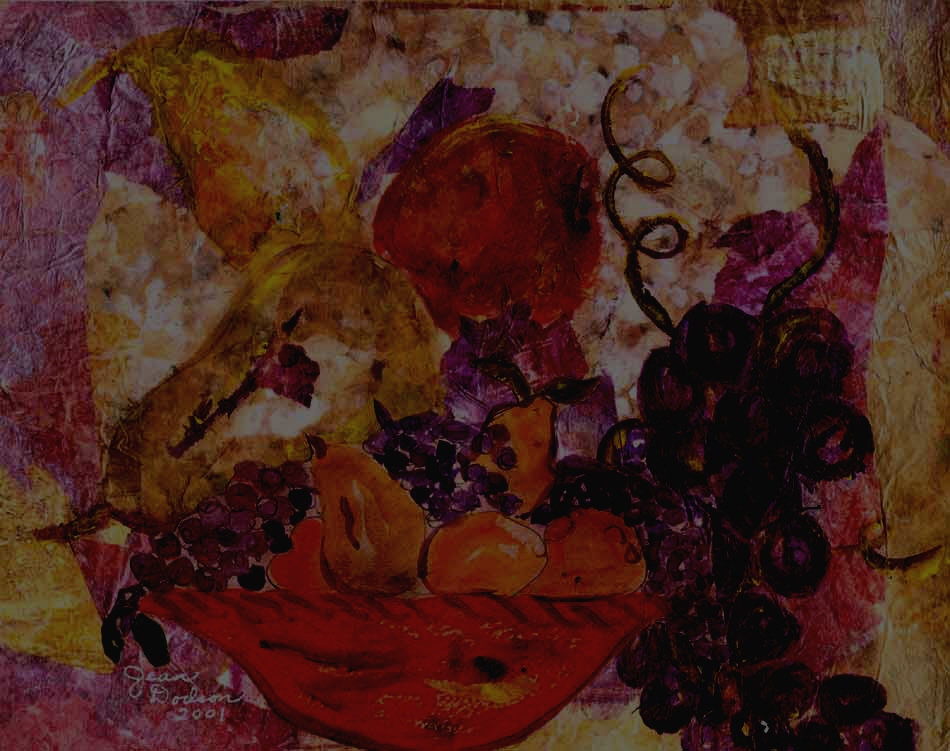 Know Your Fruit
Papaya
Cantaloupe
Squash
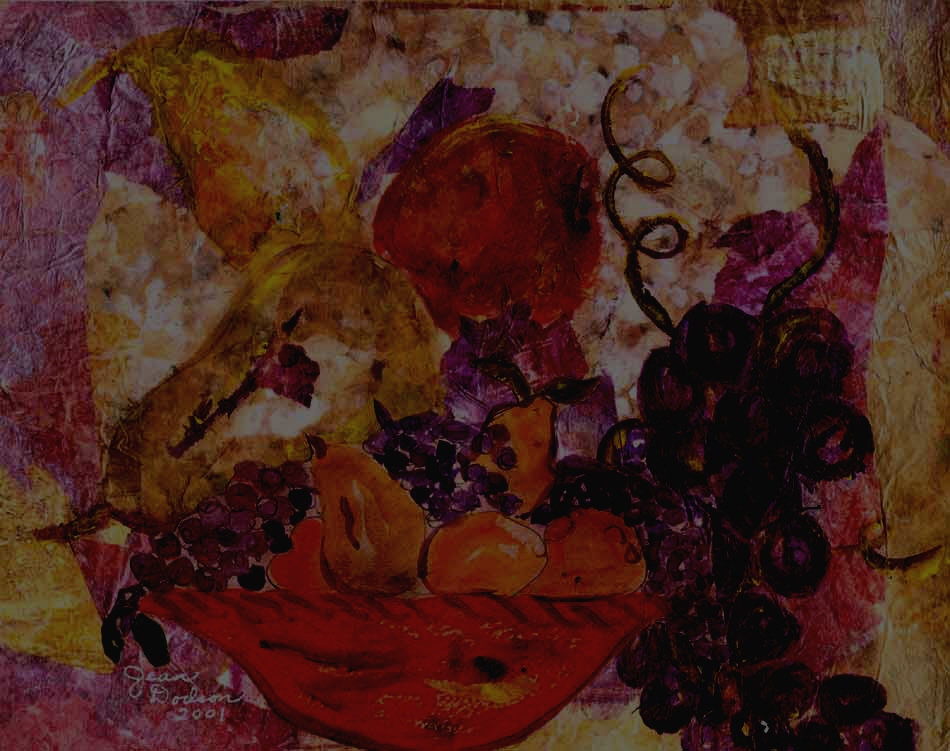 Know Your Fruit
Unripened coconut
Spanish pumpkin
Guava
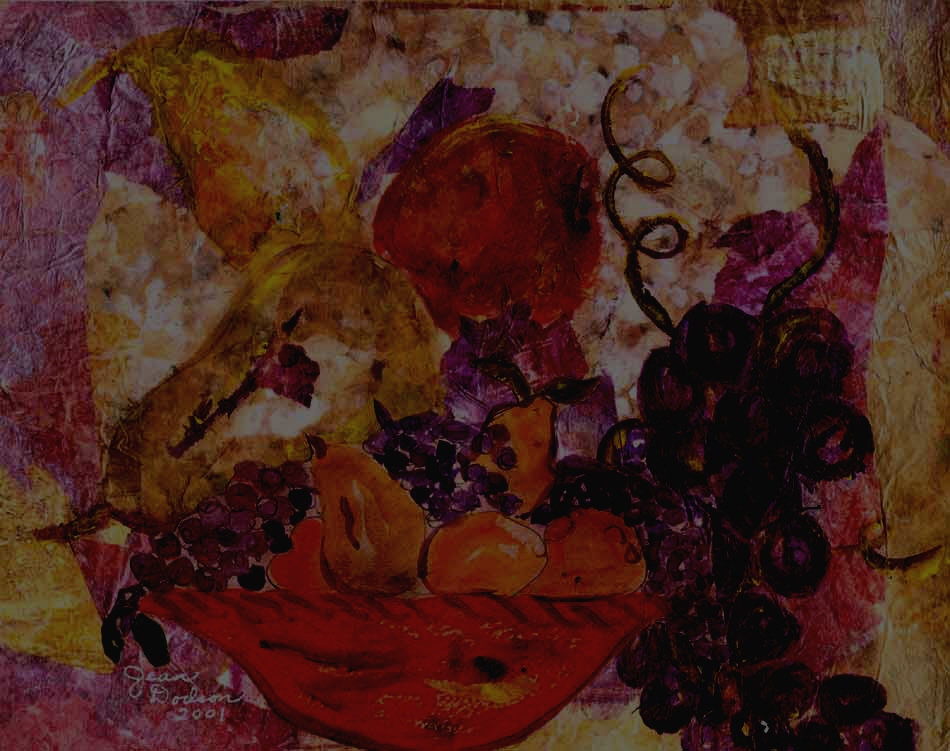 Know Your Fruit
Unripened coconut
Spanish pumpkin
Guava
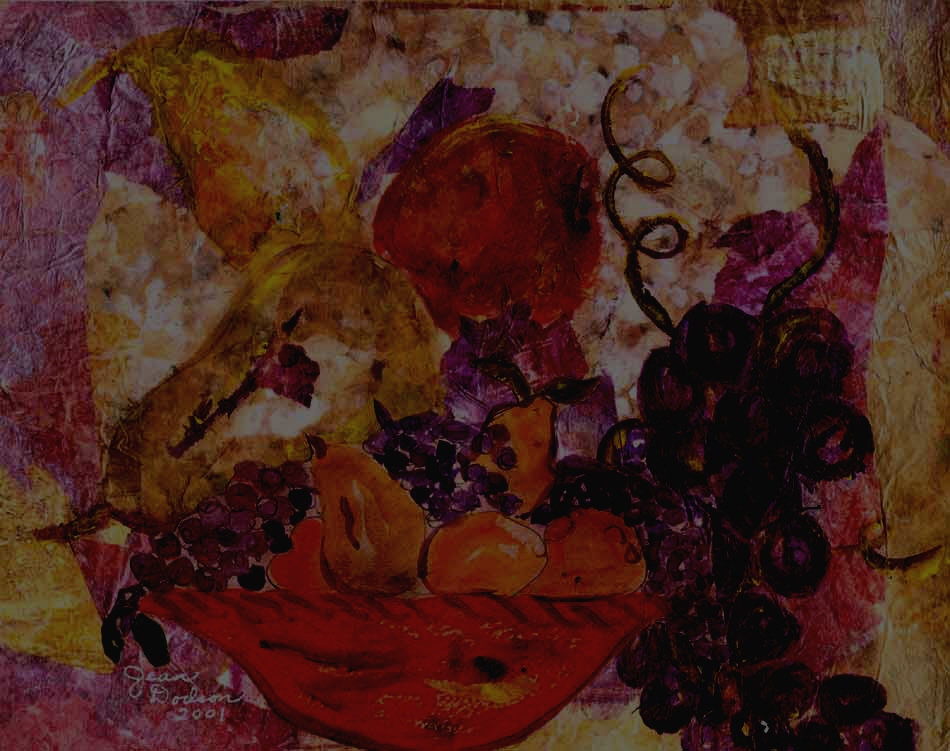 Know Your Fruit
Equatorial plum
Tropical prune
Passion fruit
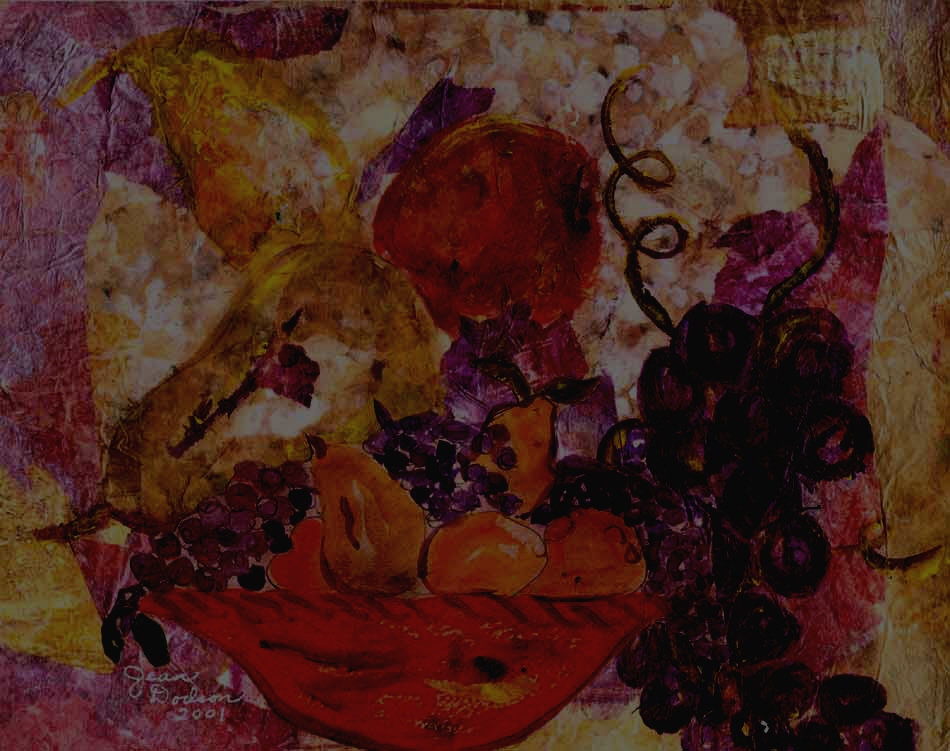 Know Your Fruit
Equatorial plum
Tropical prune
Passion fruit
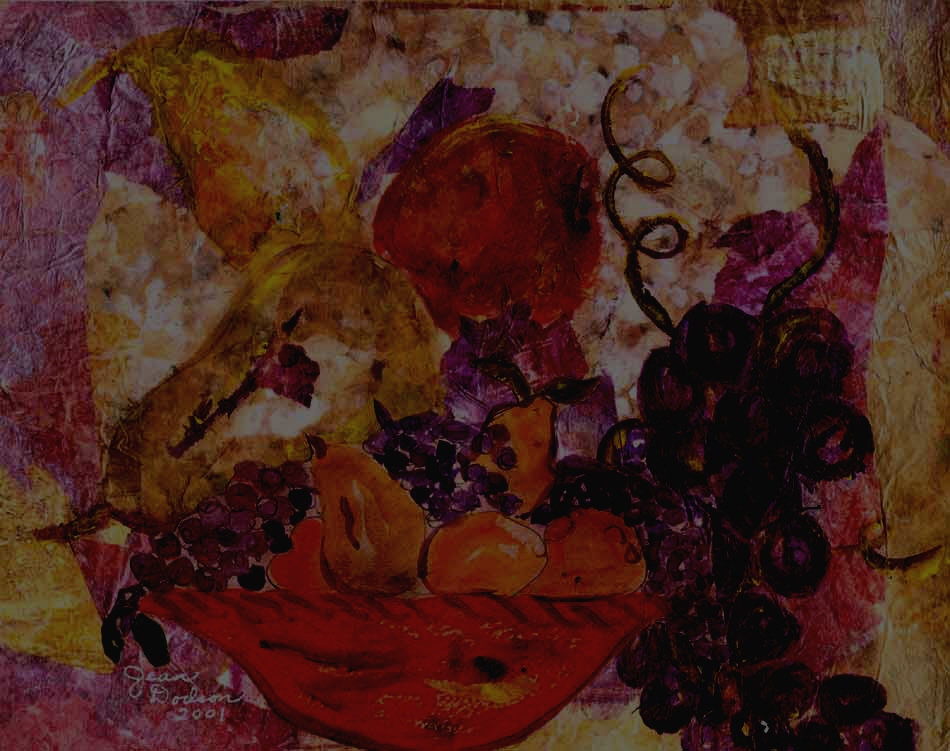 Know Your Fruit
Durian
Armadillo fruit
thornberry
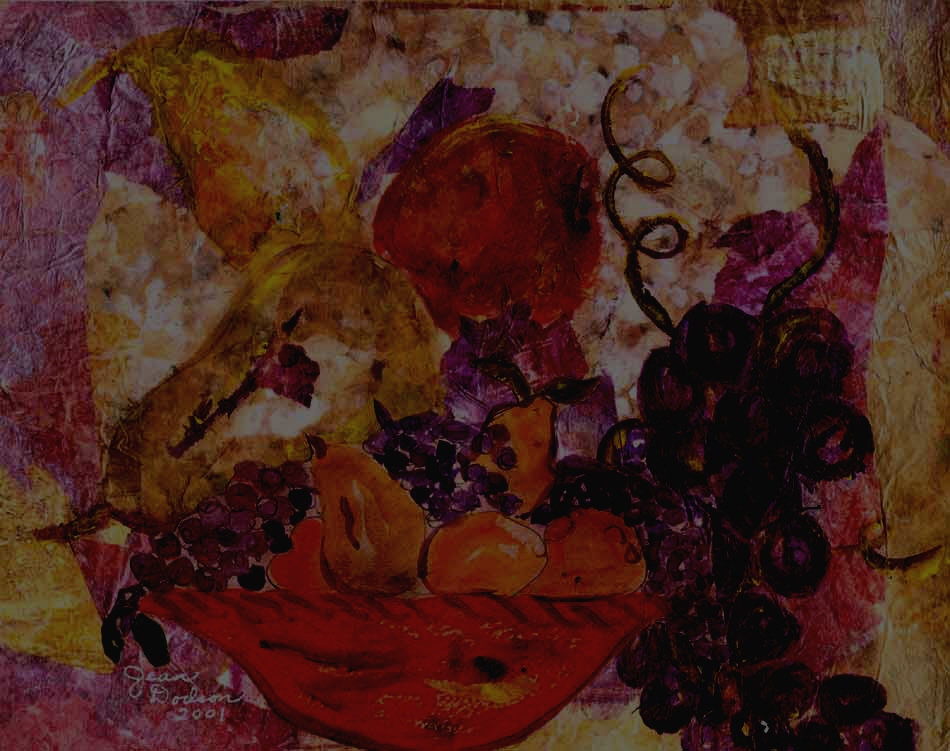 Know Your Fruit
Durian
Armadillo fruit
thornberry
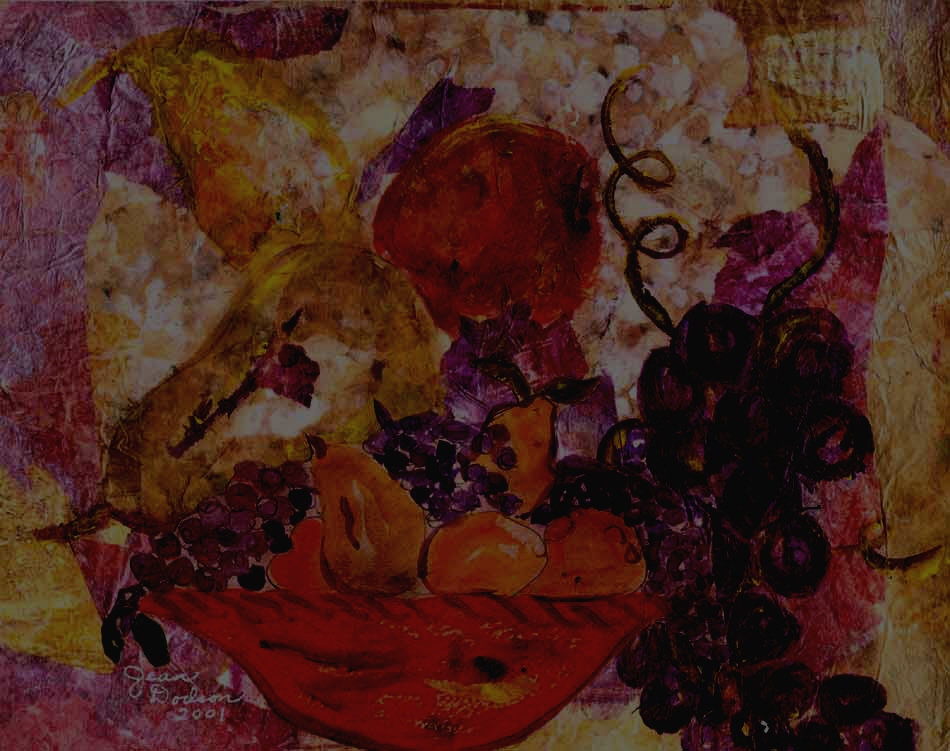 Know Your Fruit
Bo-bo
Pome-granates
Ackee
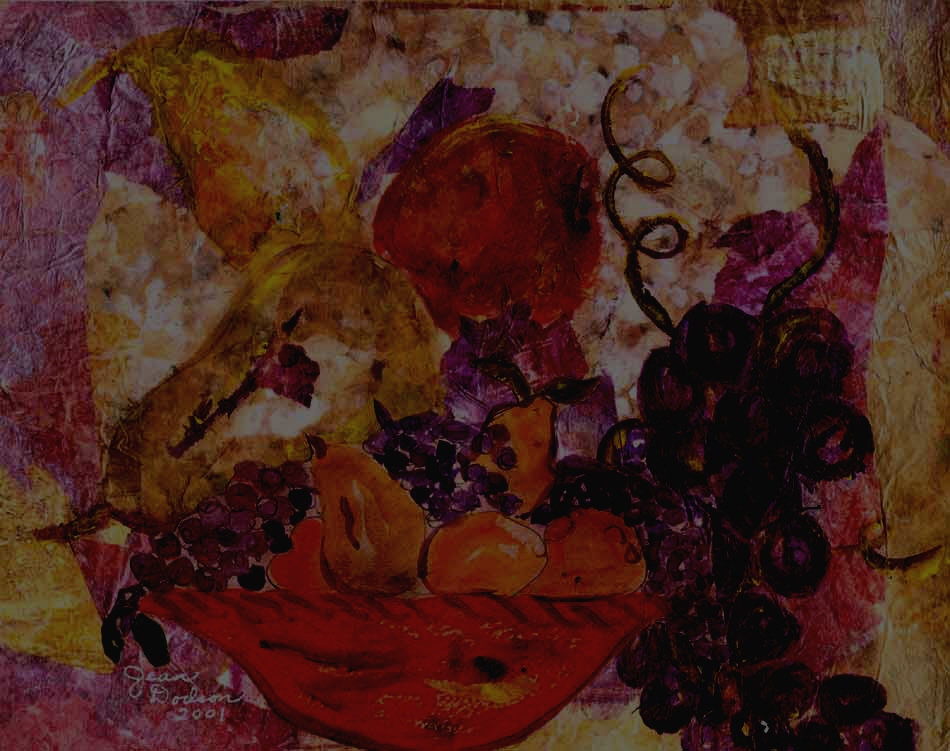 Know Your Fruit
Bo-bo
Pome-granates
Ackee
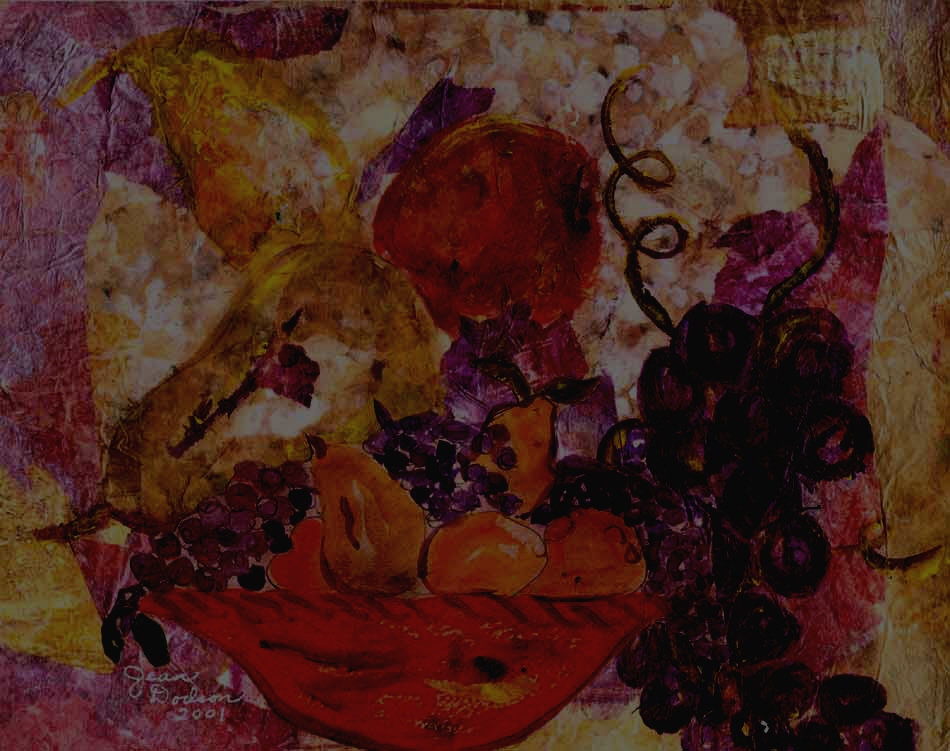 Know Your Fruit
Cacao
Brown avocado
Thai figs
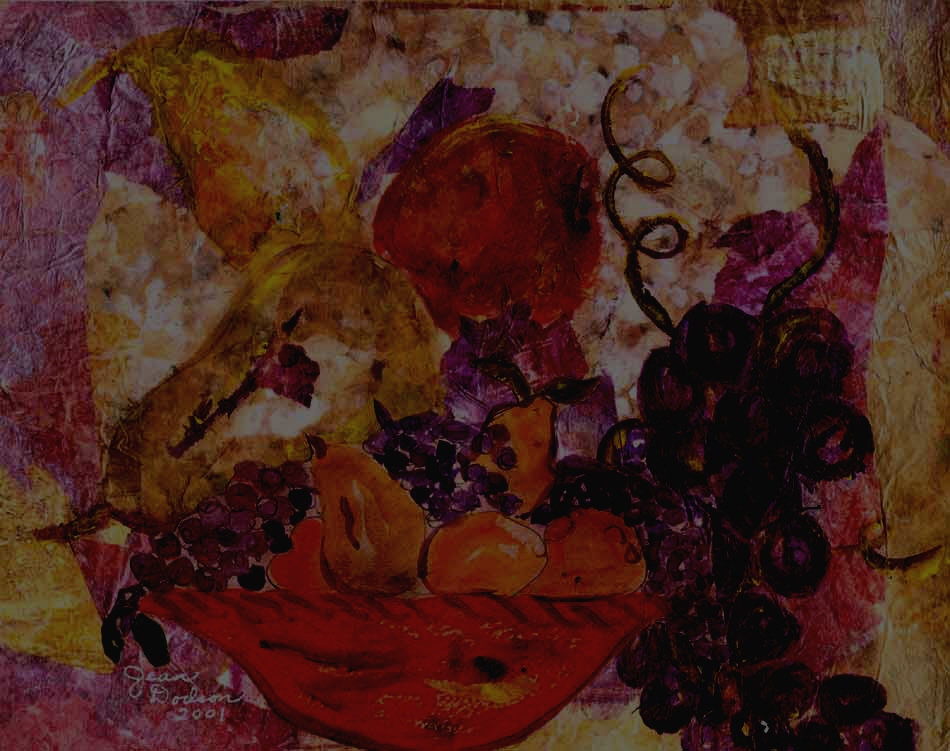 Know Your Fruit
Cacao
Brown avocado
Thai figs
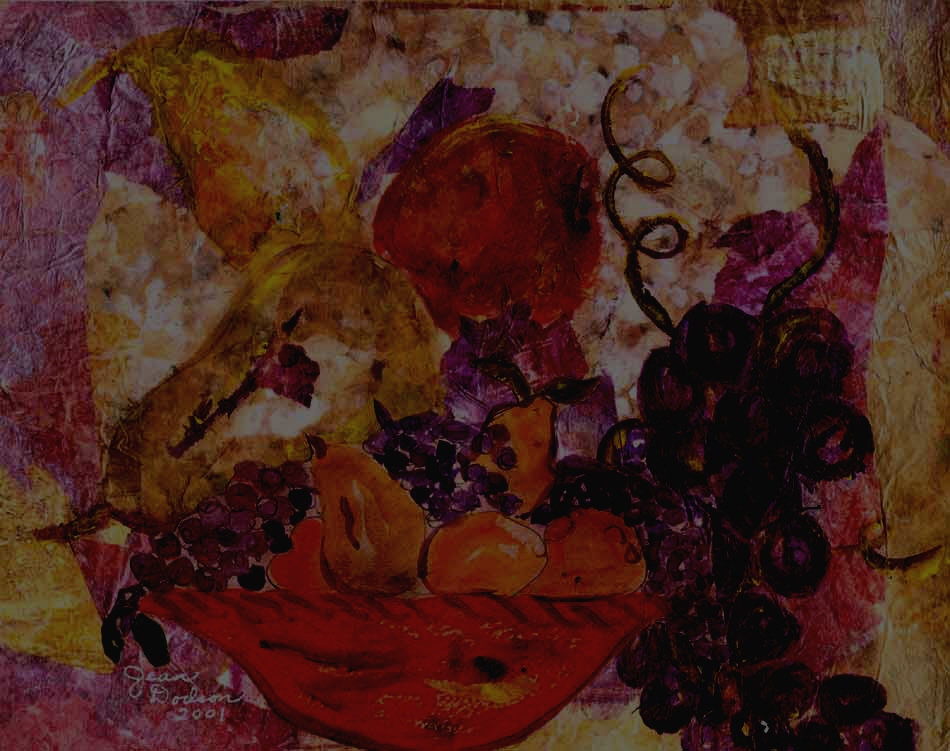 Know Your Fruit
Dragon fruit
Burning bush
Del fuego
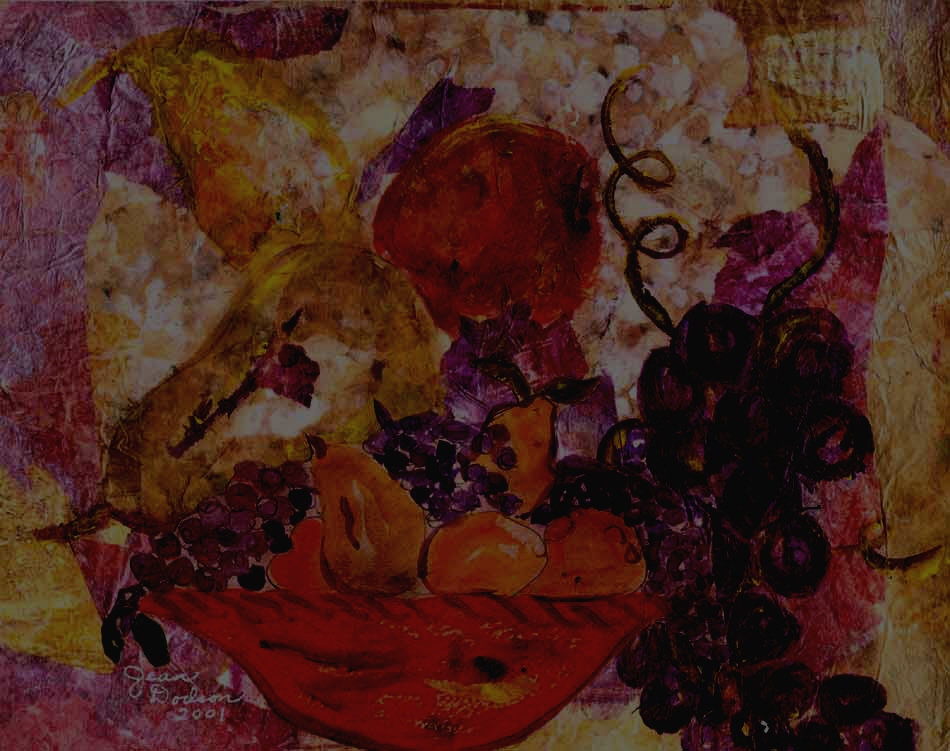 Know Your Fruit
Dragon fruit
Burning bush
Del fuego
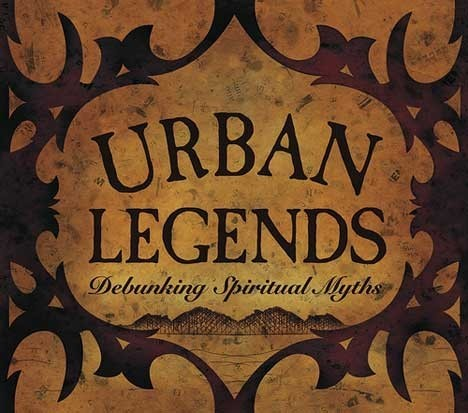 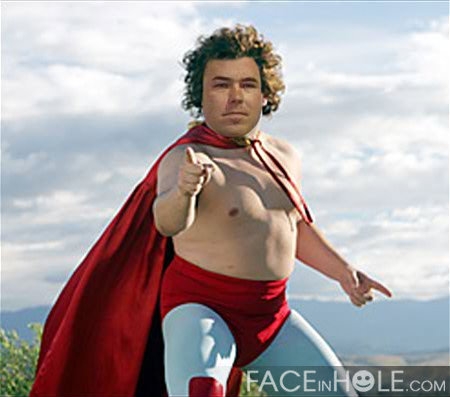 NACHO LEE-BRE
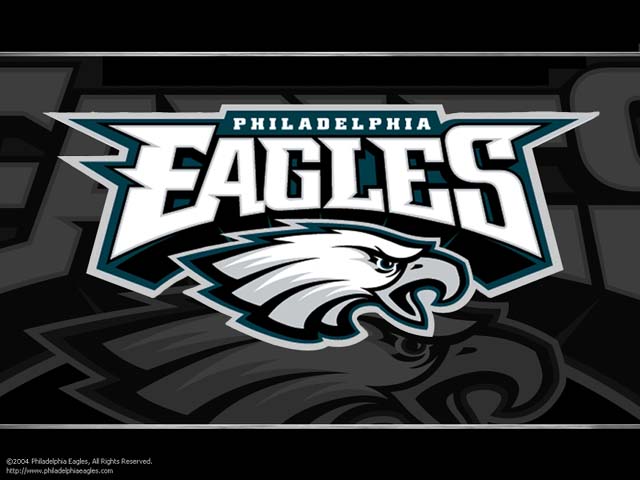 49
3
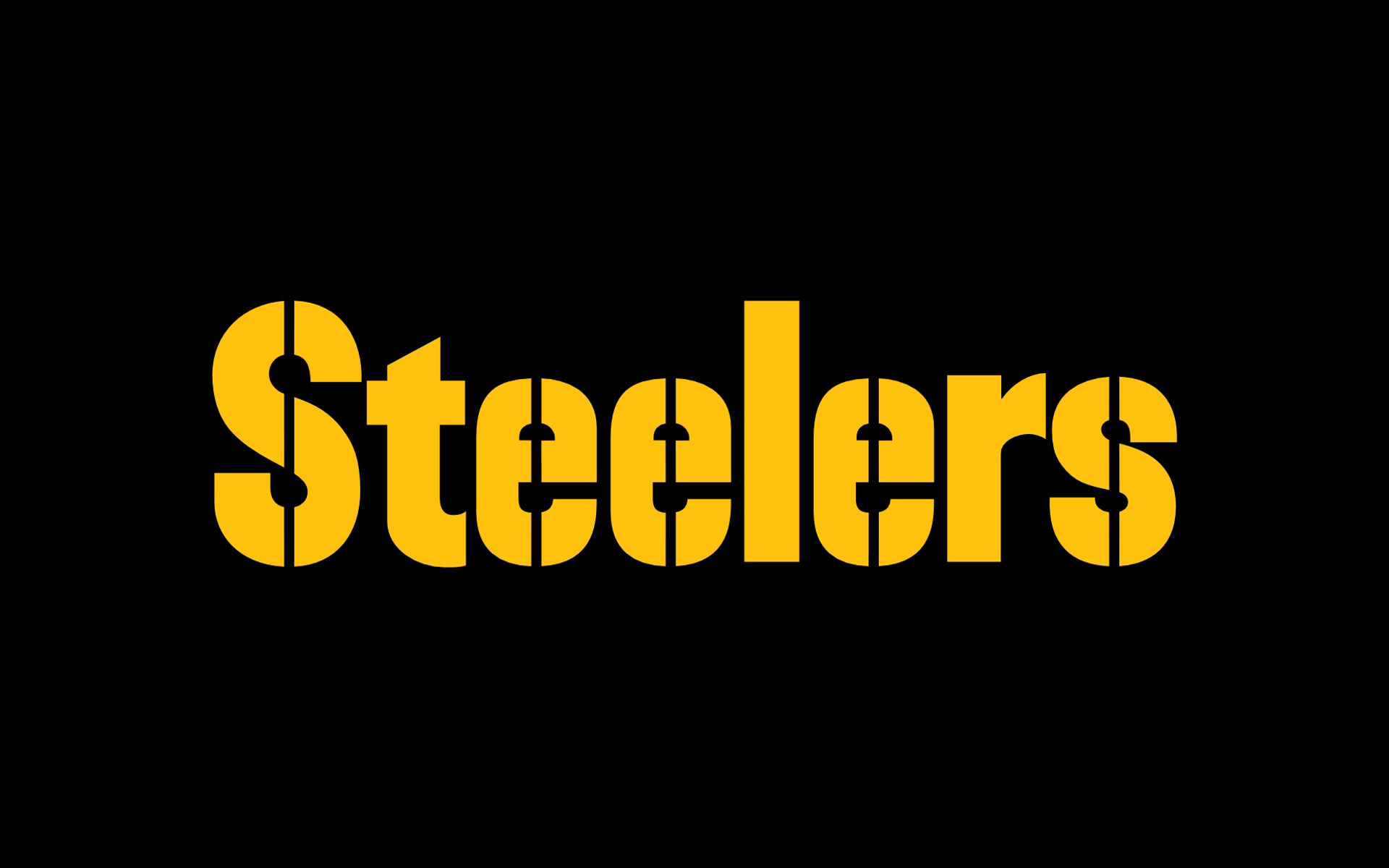 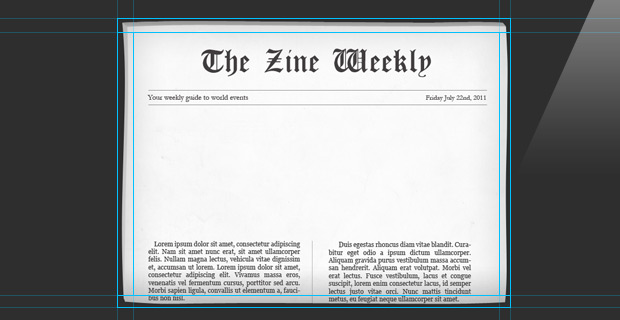 YANKEES LOSE 75th in a ROW
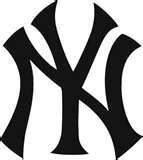 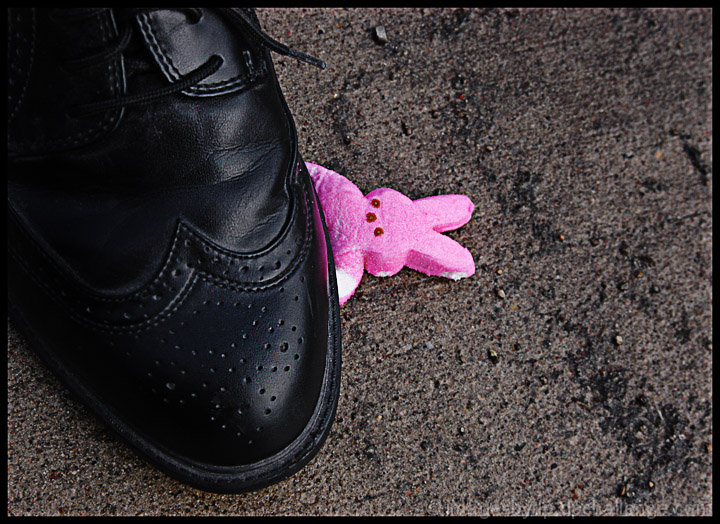 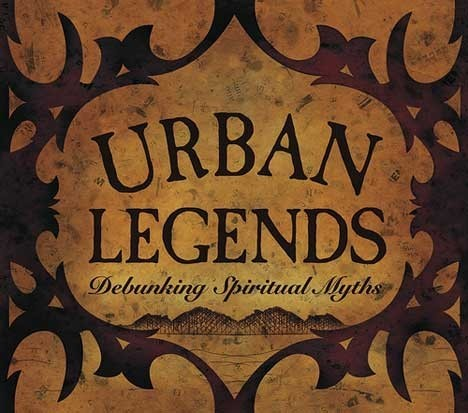 GOD WANTS ME TO BE HAPPY
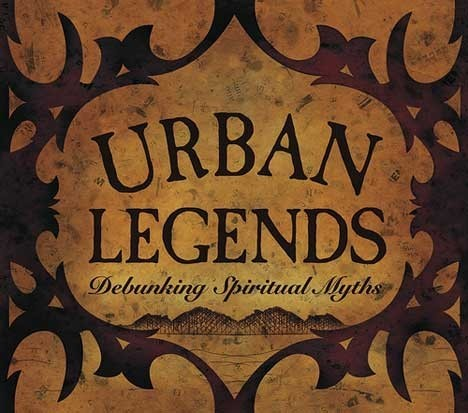 For a time is coming when people will no longer listen to sound and wholesome teaching. They will follow their own desires and will look for teachers who will tell them whatever their itching ears want to hear. They will reject the truth and chase after myths.    
                       ~ 2 Timothy 4:3,4 (NLT)
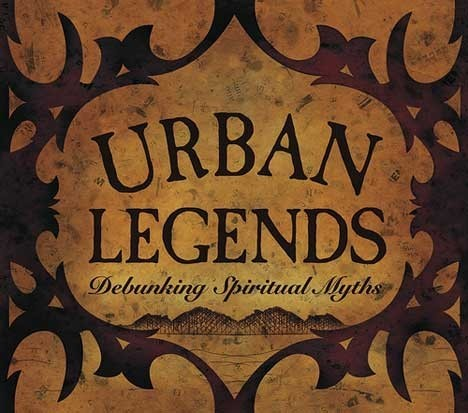 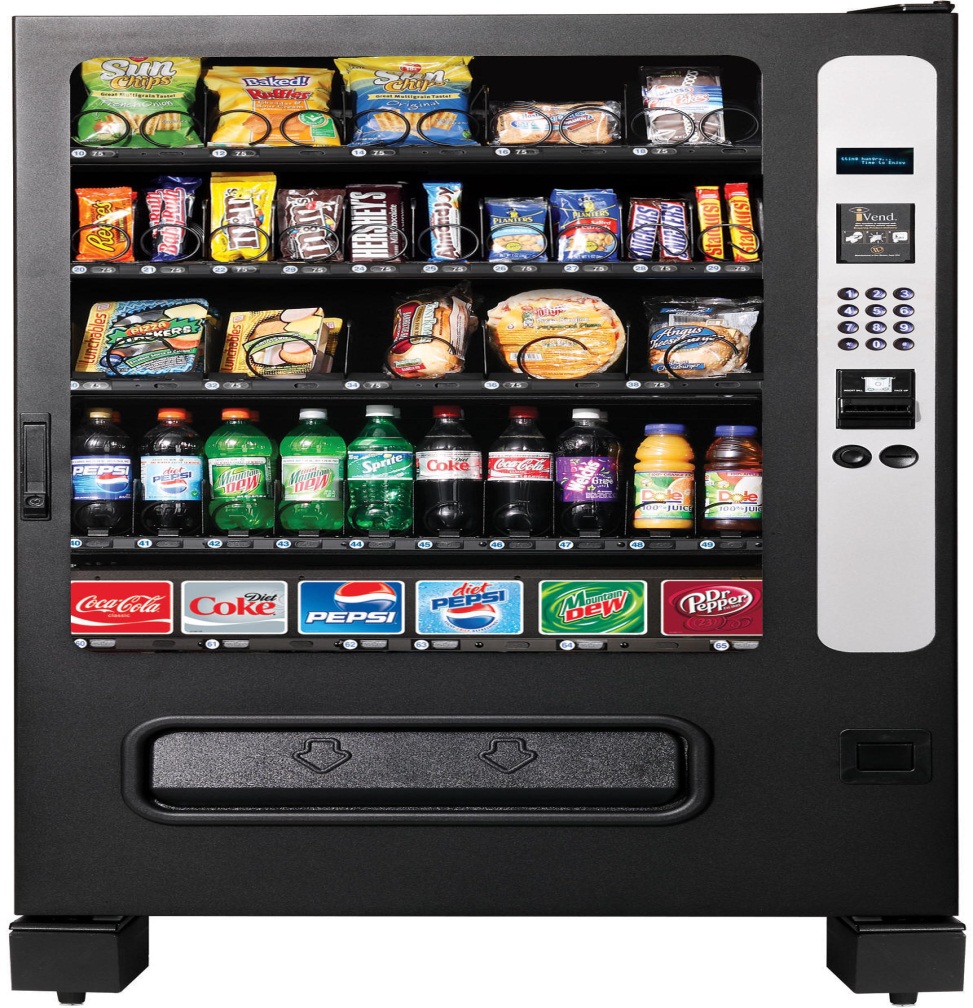 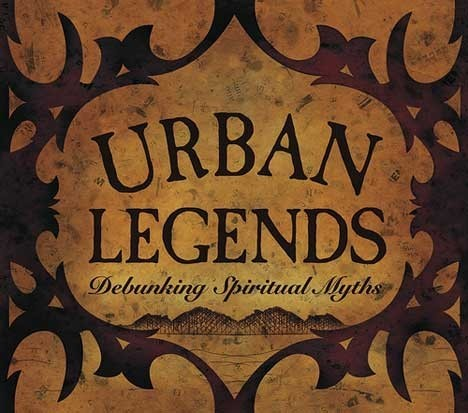 GOD DOESN’T WANT YOU HAPPY WHEN IT CAUSES YOU TO SIN.
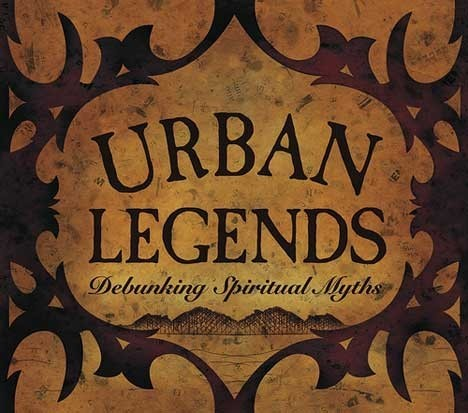 But now you must be holy in everything you do, just as God who chose you is holy. For the Scriptures say, “You must be holy because I am holy.”
	    		   ~ 1 Peter 1:15,16 (NLT)
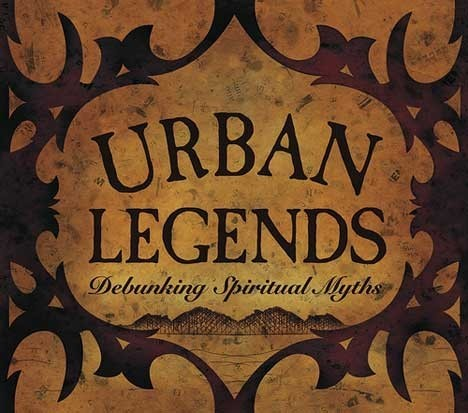 GOD DOESN’T WANT YOU HAPPY WHEN IT IS DRIVEN BY PEOPLE, THINGS, AND 
CIRCUM STANCES.
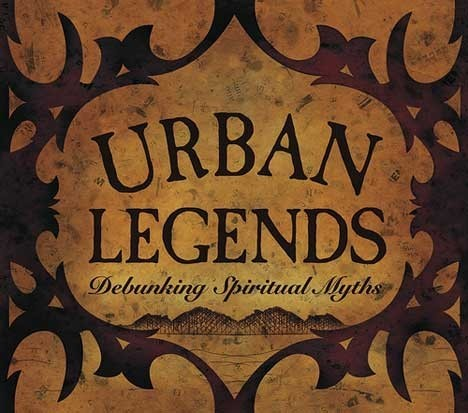 FIRST KEY TO SPIRITUAL SUCCESS

Exchange temporary happiness for lasting joy
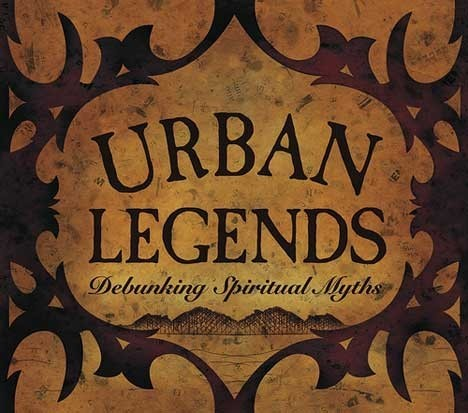 Because of the joy awaiting him, Jesus endured the cross, disregarding its shame. Now he is seated in the place of honor beside God’s throne.  	~ Hebrews 12:2b (NLT)
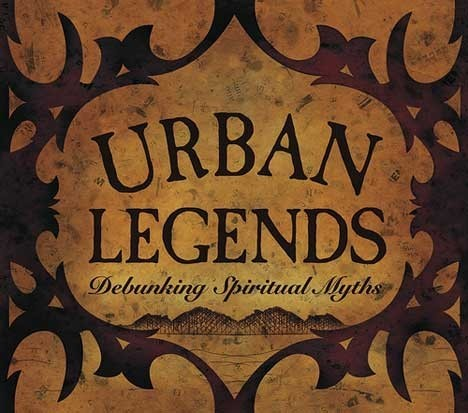 But I will rejoice even if I lose my life, pouring it out like a liquid offering to God, just like your faithful service is an offering to God. And I want all of you to share that joy.   
~ Philippians 2:17 (NLT)
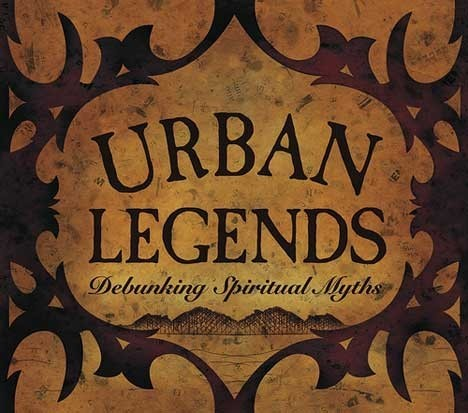 Whatever happens, my dear brothers and sisters, rejoice in the Lord. I never get tired of telling you these things, and I do it to safeguard your faith.
			       ~ Philippians 3:1 (NLT)
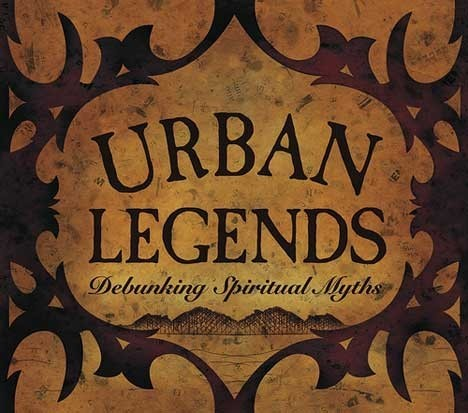 Always be full of joy in the Lord. I say it again—rejoice!  ~ Philippians 4:4 (NLT)
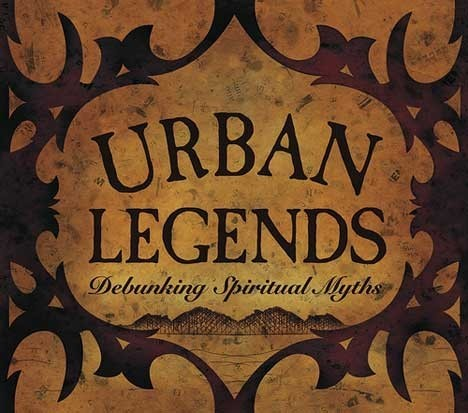 THE KEY TO A FULFILLED LIFE IS NOT FOUND IN BOUNCING FROM TEMPORARY HAPPINESS TO TEMPORARY HAPPINESS.  THE SECRET TO LIFE IS FOUND IN CHRIST WHO PROVIDES A JOY THAT IS NOT SUBJECT TO PEOPLE, THINGS, OR CIRCUMSTANCES
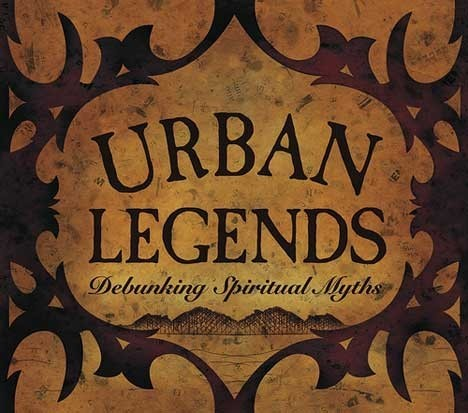 SECOND KEY TO SPIRITUAL SUCCESS

Understand that lasting joy is found in Christ
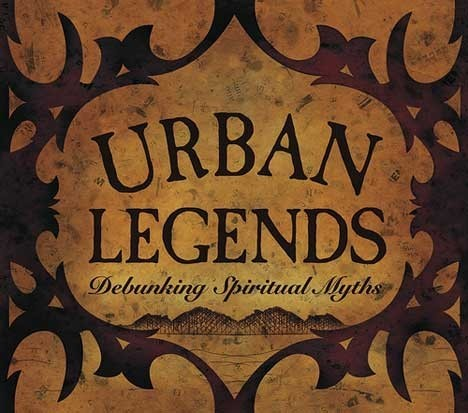 I know how to live on almost nothing or with everything. I have learned the secret of living in every situation, whether it is with a full stomach or empty, with plenty or little. For I can do everything through Christ, who gives me strength. ~ Philippians 4:12-13 (NLT)
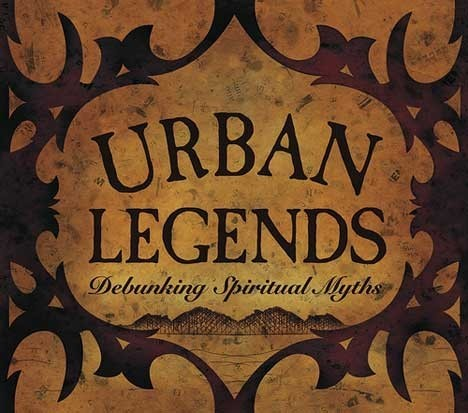 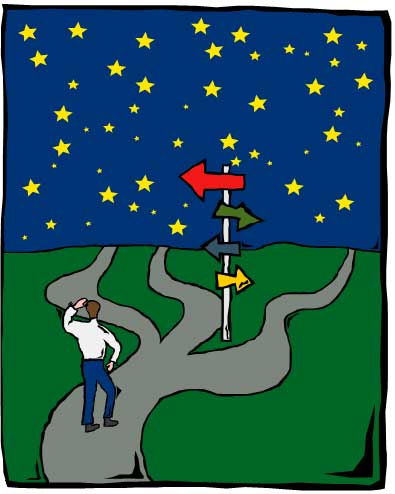 Unbelief
Pleasure
Money
Fame
Position
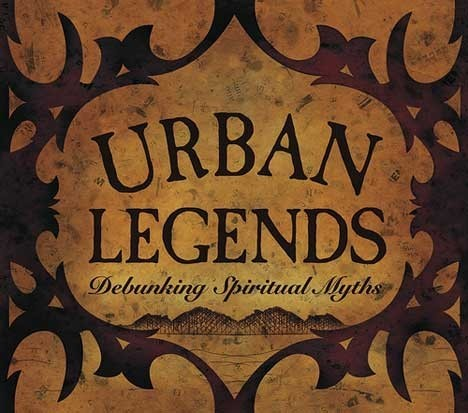 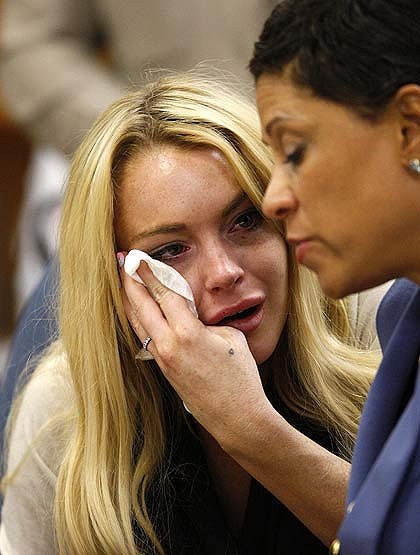 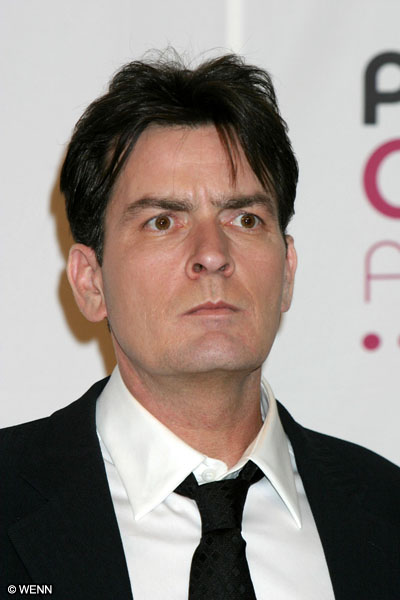 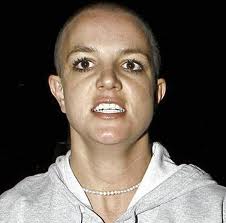 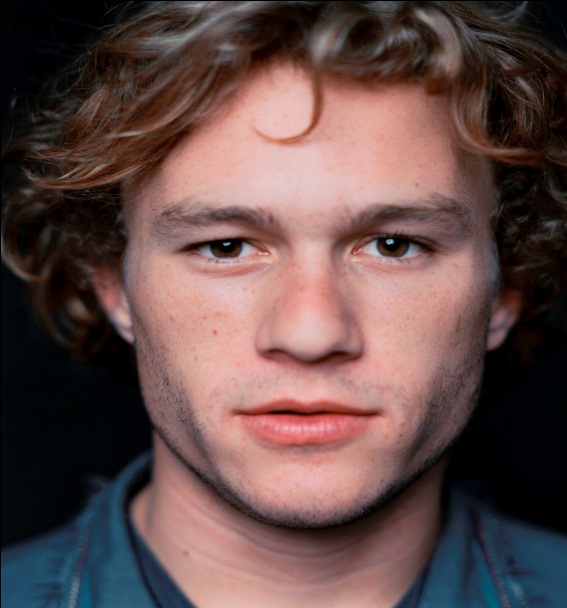 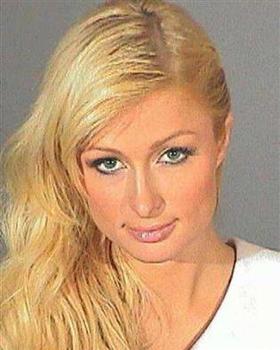 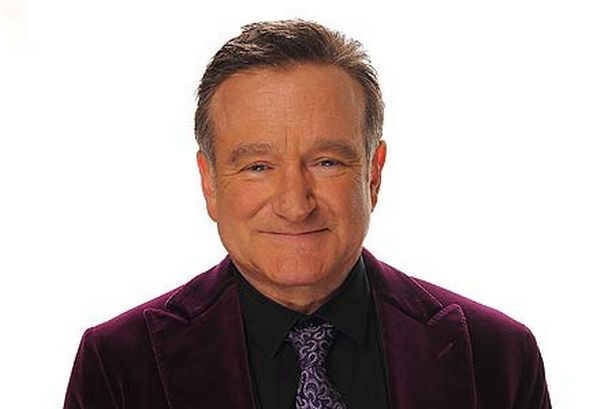 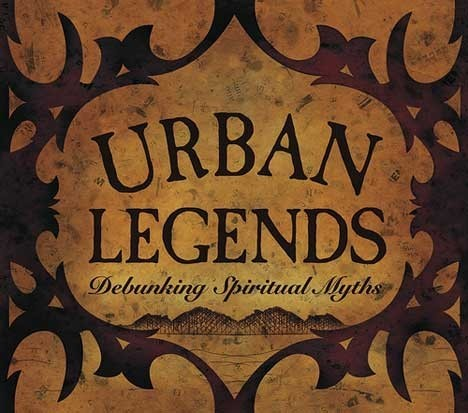 “Don’t be dejected and sad, for the joy of the Lord is your strength!” 
			   ~ Nehemiah 8:10b (NLT)
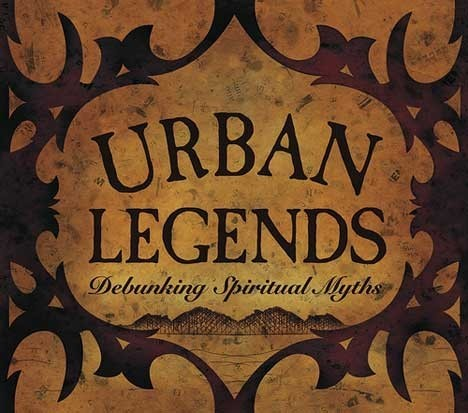 Are you pursuing happiness more 
than you are
    pursuing Christ?